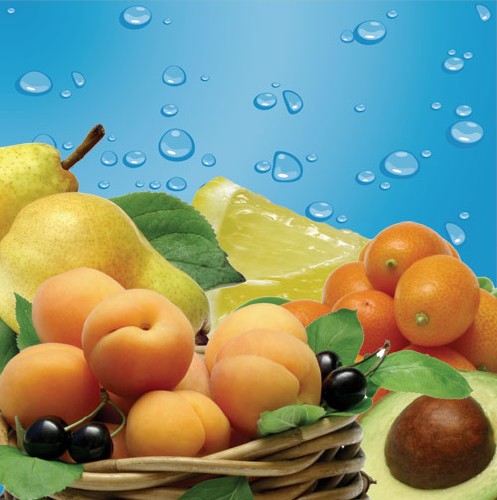 Наши фрукты очень музыкальные 
и хотят вместе с вами исполнить музыкальное произведение.
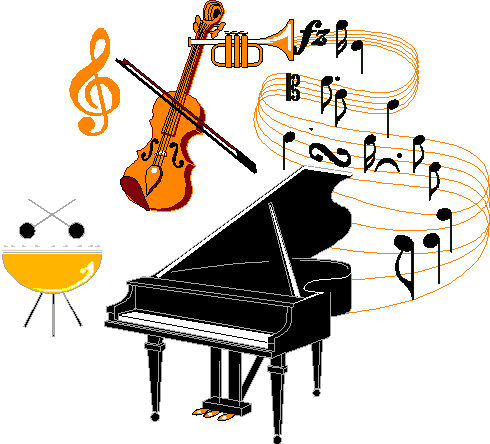 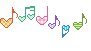 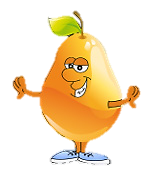 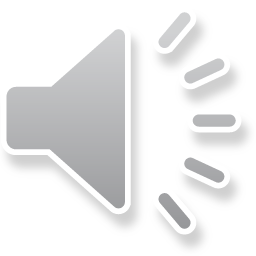 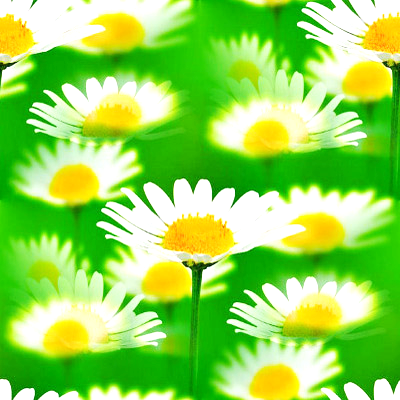 Долгоножка хвалится: 
- Я ли не красавица?
А всего-то косточка, 
Да красная кофточка.
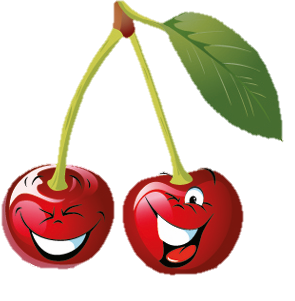 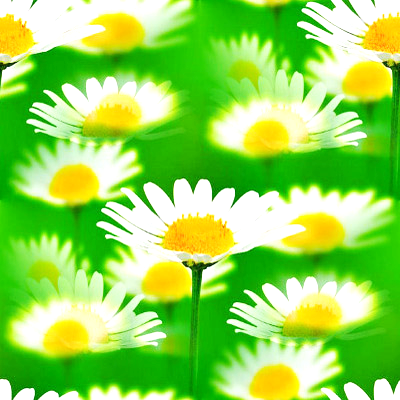 Яркий, сладкий, налитой,
Весь в обложке золотой.
Не с конфетной фабрики –
Из далекой Африки.
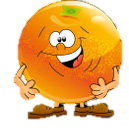